الگوی اسلامی-ایرانی یاددهی-یادگیری مهندسی
شروان عطایی
دانشگاه علم و صنعت ایران، استادیار دانشکده مهندسی راه آهن
محمد علی رستمی نژاد
دانشگاه علامه طباطبایی، دانشجوی دکتری تکنولوژی آموزشی
ارائه‌دهنده: شروان عطایی
فهرست
مبانی تعلیم و تربیت اسلامی
مبانی تکنولوژی آموزشی
فرضیات مدل پیشنهادی
مدل آموزشی پیشنهادی
اعتبارسنجی مدل
نتیجه گیری
مرجع ها
Slide No: 2
الگوی اسلامی-ایرانی یاددهی-یادگیری مهندسی
كد مقاله: AA-00000
مبانی تعلیم و تربیت اسلامی
توصیه های موجود در تعلیم و تربیت اسلامی (حجتی 1387)
Slide No: 3
الگوی اسلامی-ایرانی یاددهی-یادگیری مهندسی
كد مقاله: AA-00000
مبانی تکنولوژی آموزشی
توجه به هیجان در فرایند یاددهی- یادگیری از سال 2000 به بعد کاملا مشهود است و تحقیقات فراوانی در اوایل قرن 21 صورت گرفته و هم اکنون ادامه داد.(نگاه کنید به: شن، ونگ و شن،2009). 
عدم توجه به هیجان طراحی آموزشی توسط اسلینتنر و همکارانش (2000) اینگونه بیان شده است که: رویکردهای موجود طراحی آموزشی در باره اینکه آموزش را چگونه طراحی کنیم که یادگیرنده با هیجان مناسب آنرا یاد بگیرد؛ پاسخ دقیق و مشخصی ندارند.
هیجان و توجه به آن در آموزش پدیده نسبتا جدیدی است اما در پیشنه مطالعاتی تکنولوژی آموزشی، طراحی انگیزشی آموزش ، تغییر هیجان و عاطفه نسبت به موضوع یادگیری  از  دیرباز مورد توجه بوده است. پیش قراول آن الگویARCS می باشد که توسط کلر ارائه شده است(کلر، 1987، کلر1999)
Slide No: 4
الگوی اسلامی-ایرانی یاددهی-یادگیری مهندسی
كد مقاله: AA-00000
[Speaker Notes: متخصصان تکنولوژی آموزشی، انگیزش و هیجان را قلب فراموش شده آموزش می دانند.
همانطور که می بینیم توجه به هیجان به عنوان یک عامل حیاتی در فرایند طراحی اثربخش آموزشی پدیده جدیدی است که از اوایل قرن بیست یکم در مباحث طراحی آموزشی مطرح شده است.
عدم توجه به انگیزش و هیجان یکی از نقاط ضعف طراحی  آموزشی قرن بیست محسوب می شود.
مدل ARCS
Attention: مدرس باید جلب توجه کند
Relevant : آموزش را مرتبط با نیازهای یادگیرنده نماید.
Confident : به یادگیرنده این اطمینان را بدهد که می تواند موفق شود.
Satisfaction : با تشویق و بازخورد زمینه رضایت یادگیرنده را فراهم آورد.
مدلی است برای انگیزش که البته بیشتر برای حرفه آموزی طراحی شده است، لذا هنوز یک مدل هیجانی برای آموزش  مهندسی ارائه نشده است. ما تلاش معرفی این مدل را داریم.]
فرضیات مدل پیشنهادی: مدلسازی انسان (1)
شکل (1): مدل پاسخگر انسان (تحت تاثیر محرک خارجی)(عطایی و نجیبی 1389)
Slide No: 5
الگوی اسلامی-ایرانی یاددهی-یادگیری مهندسی
كد مقاله: AA-00000
فرضیات مدل پیشنهادی: مدلسازی انسان (2)
شکل (2): مدل کنشگر انسان (تحت تاثیر محرک درونی یا انگیزه) (عطایی و نجیبی 1389)
Slide No: 6
الگوی اسلامی-ایرانی یاددهی-یادگیری مهندسی
كد مقاله: AA-00000
فرضیات مدل پیشنهادی: مدل یادگیری انسان
شکل (3): مدل یادگیری  (عطایی و نجیبی 1389)
Slide No: 7
الگوی اسلامی-ایرانی یاددهی-یادگیری مهندسی
كد مقاله: AA-00000
فرضیات مدل پیشنهادی: مدل هیجانی انسان
Slide No: 8
الگوی اسلامی-ایرانی یاددهی-یادگیری مهندسی
كد مقاله: AA-00000
فرضیات مدل پیشنهادی: حیات جمعی
Slide No: 9
الگوی اسلامی-ایرانی یاددهی-یادگیری مهندسی
كد مقاله: AA-00000
مدل آموزشی پیشنهادی
مدل دانشجو در دانشگاه بصورت کنشگر یا فعال می باشد. بنابراین تلاش برای رفتار کنشگر دانشجو یک اصل تلقی می گردد.
شکر خدا بدلیل خلق روابط درسی، یکی از اهداف اصلی آموزش می باشد که باید در طول ترم، تمام تلاش جهت تحقق آن صورت گیرد.
هیجان اصلی ترین حلقه واسط یادگیری کامل انسان کنشگر می باشد که انگیزه لازم را برای عمل به شناخت فراهم می کند. 
باید تمام تلاش جهت تحقق حیات جمعی کلاس، به منظور بهره برداری بهینه از ظرفیت جمعی و اصلاح ضعف های موجود در افراد و سیستم، انجام شود.
Slide No: 10
الگوی اسلامی-ایرانی یاددهی-یادگیری مهندسی
كد مقاله: AA-00000
اعتبارسنجی مدل-پرسشنامه
سئوال های پرسشنامه و هدف از طرح آن
Slide No: 11
الگوی اسلامی-ایرانی یاددهی-یادگیری مهندسی
كد مقاله: AA-00000
اعتبارسنجی مدل-گزارش توصیفی
Slide No: 12
الگوی اسلامی-ایرانی یاددهی-یادگیری مهندسی
كد مقاله: AA-00000
اعتبارسنجی مدل-گزارش توصیفی
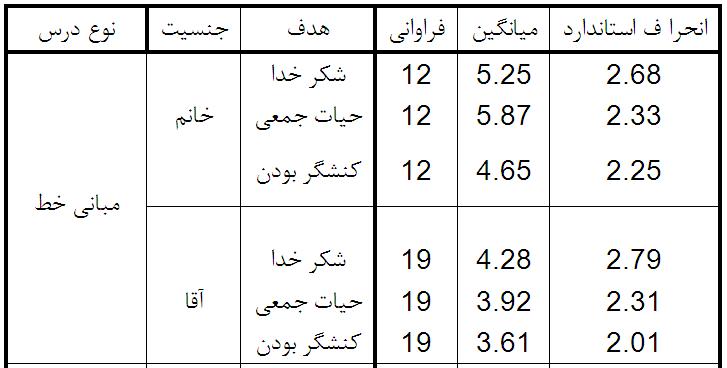 Slide No: 13
الگوی اسلامی-ایرانی یاددهی-یادگیری مهندسی
كد مقاله: AA-00000
اعتبارسنجی مدل-گزارش توصیفی
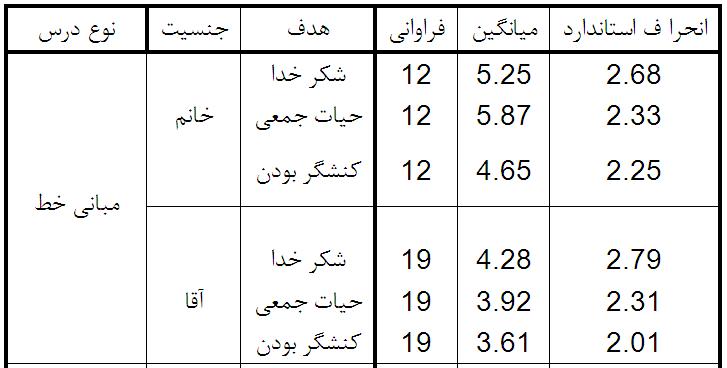 Slide No: 14
الگوی اسلامی-ایرانی یاددهی-یادگیری مهندسی
كد مقاله: AA-00000
اعتبارسنجی مدل
آیا همبستگی بین نمره پایانی(شکرخدا، کنشگربودن، حیات جمعی) و نمره پیشرفت تحصیلی وجود دارد؟
Slide No: 15
الگوی اسلامی-ایرانی یاددهی-یادگیری مهندسی
كد مقاله: AA-00000
اعتبارسنجی مدل
آیا جنسیت و نوع درس بر میانگین (شکر خدا، حیات جمعی و کنشگر بودن) تاثیر دارد؟
بزرگتر بودن سطح معنی داری (Sign)  برای متغییر جنسیت و نوع درس نشان می دهد که این دو عامل در میانگین سه متغییر شکر خدا، حیات جمعی و کنشگر بودن تاثیری ندارد
Slide No: 16
الگوی اسلامی-ایرانی یاددهی-یادگیری مهندسی
كد مقاله: AA-00000
نتیجه گیری
مدل رفتاری دانشجو به‌صورت فعالانه (كنشگر) مدلسازی شد. در این مدل، قلب، مرکز تصمیم‌گیری است که تحت تاثیر ژنتیک، شناخت و هیجان، رفتار می‌کند. در این مدل، هیجان و انگیزه تاثیر زیادی در رفتار انسان دارد.
مطابق مدل یادگیری و آموزش، ابتدا اطلاعات به شناخت سپس به هیجان، سپس به عمل تبدیل می‌شود. با تبدیل شناخت و هیجان به عمل است که نسبت به گزاره ی آموزشی باور ایجاد می شود و یادگیری، یعنی تغییر همیشگی رخ می‌دهد. هیجان پیدا کردن نسبت به گزاره های آموزشی، یکی از حلقه های واسط مهم فرآیند یادگیری است که انگیزه لازم را برای عمل و در نهایت تحقق یادگیری، فراهم می کند.
برای اینکه آموزش، با انگیزه شکر خدا باشد، باید در ابتدای درس و در کنار سایر اهداف آموزشی، با یادآوری آیه خدا بودن گزاره‌های درسی، انگیزه شکر خدا با یاد خدا و انفاق، جزء اهداف آموزشی قرار داده شود.
Slide No: 17
الگوی اسلامی-ایرانی یاددهی-یادگیری مهندسی
كد مقاله: AA-00000
نتیجه گیری (ادامه)
کنشگر فرض کردن رفتار دانشجو، ایجاد هیجان نسبت به گزاره های آموزشی، انگیزه شکر خدا داشتن در فرآیند یادگیری و تلاش برای تحقق حیات جمعی کلاس، ارکان اصلی مدل یادگیری پیشنهادی درنظر گرفته شد.
الگوی پیشنهادی در یک نیمسال تحصیلی در آموزش حدود 76 دانشجوی مهندسی کارشناسی بکارگرفته شد و بر اساس نظرسنجی ای که پیرامون مدل یادگیری به عمل آمد، مشخص شد، میزان همبستگی بین حیات جمعی و پیشرفت تحصیلی (366.). کنشگری و پیشرفت تحصیلی(314.)؛ شکر خدا و پیشرفت تحصیلی(293.) است. 
با توجه به مثبت بودن و معنی داری نتیاج بدست آمده، اینگونه می توان نتیجه گرفت که هر چه هدف شکر خدا، کنشگری و حیات جمعی افزایش می یابد میزان پیشرفت تحصیلی دانشجویان نیز افزایش می یابد.
Slide No: 18
الگوی اسلامی-ایرانی یاددهی-یادگیری مهندسی
كد مقاله: AA-00000
نتیجه گیری (ادامه)
با توجه به نرمال بودن داده ها، جهت سنجش حساسیت الگوی پیشنهادی به دروس مختلف و جنسیت (مرد-زن)، از تحلیل واریانس دو عامله استفاده شد. 
نتایج (تحلیل واریانس دو عامله) نشان داد این  دو عامل در میانگین سه متغییر شکر خدا، حیات جمعی و کنشگر بودن تاثیری ندارد. 
الگوی پیشنهادی تحت تاثیرجنسیت و نوع درس(طراحی پل، تکنولوژی بتن و مبانی خط) قرار نمی گیرد. 
با توجه به یافته های حاصل از این مورد کاوی، پیاده سازی الگو و رعایت اصول مطرح شده در الگوی پیشنهادی برای تمام دروس مهندسی پیشنهاد می شود.
Slide No: 19
الگوی اسلامی-ایرانی یاددهی-یادگیری مهندسی
كد مقاله: AA-00000
مرجع ها
حجتی، سید محمد باقر(1387)، "آداب تعلیم و تعلم در اسلام" ترجمه و شرح منیه المرید شهید ثانی، دفتر نشر و فرهنگ اسلامی، چاپ 31.
سام، ع (1388)، "ضرورت توسعه هوش هیجانی در برنامه­ریزی آموزش مهندسی"، فصل­نامه آموزش مهندسی ایران، شماره 43، سال یازدهم.
سیف، علی اکبر.(1380). روانشناسی پرورشی، روانشناسی یادگیری و آموزش. تهران: آگاه
عطایی، ش، نجیبی، ع (1389)، "الگوی آموزش الكترونيكي دروس مهندسی"، فصل­نامه آموزش مهندسی ایران، شماره 48، سال 12.
فردانش، هاشم.(1387). مبانی نظری تکنولوژی آموزشی. تهران: سمت.
قرآن کریم، سوره رعد آیات 3-4، سوره زمر آیات 42 و 52، سوره روم آیات 20- 26و 46، سوره فصلت آیه 37، سوره شوری آیه 32، سوره عنکبوت آیه 19، سوره یس آیات 33، 37 و 41.
قرآن کریم، سوره حج آیه 36، سوره لقمان آیه 31.
Astleintner, et.al  (2000) "Designing Instructional Technology from an Emotional Perspective" Journal of Research on Computing in Education
Chuah, K, Man., Chen,C, Jen & The, C, S.(2010). Designing a Desktop Virtual Reality-based Learning Environment with Emotional Consideration. In S. L. Wong et al. (Eds.), Proceedings of the 18th International Conference on Computers in Education. Putrajaya, Malaysia: Asia-Pacific Society for Computers in Education.
Slide No: 20
الگوی اسلامی-ایرانی یاددهی-یادگیری مهندسی
كد مقاله: AA-00000
مرجع ها (ادامه)
Floreano, D., Mattiussi, C.(2008) Co-evolutionary Systems, Companion slides for the book Bio-Inspired Artificial Intelligence: Theories, Methods, and Technologies, MIT Press.
Goleman, D.(2006), Emotional Intelligence. Why It Can Matter More Than IQ, Bantam; 10 Anv editions.
Keller, J.M. (1987). Strategies for stimulating the motivation to learn. Performance & Instruction, 26(8), 1-7.
Keller, J.M. (1999). Motivation in cyber learning environments. International Journal of
Educational Technology, 1(1), 7-30.
Lefrancois, G.R.(2005), Theories of Human Learning, Wadsworth Publishing; 5 editions.
Maslow, A.H. (1943), A Theory of Human Motivation, Psychological Review 50(4) pp 370-96.
Miller, W. R., Miller, M. F. (1997), Handbook for College Teaching, PineCrest Publications, 2nd edition.
Shen, L., Wang, M., & Shen, R. (2009). Affective e-Learning: Using “Emotional” Data to Improve Learning in Pervasive Learning Environment. Educational Technology & Society, 12 (2), 176–189.
Slide No: 21
الگوی اسلامی-ایرانی یاددهی-یادگیری مهندسی
كد مقاله: AA-00000